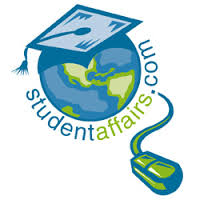 Professional Development Series
Part 1: Transgender Issues
Stephen F. Austin State UniversitySubmitted by: Christal Dover - Jeron Humphrey - Kelly Morgan
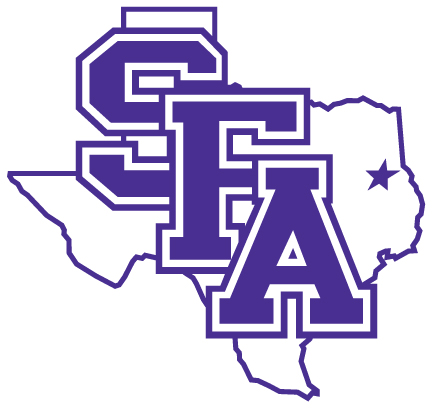 [Speaker Notes: Transgender flag (Background)
The light blue stripes on the top and bottom represent the color for traditional baby boys.
The pink stripes following represent the color for traditional baby boys.
The white stripe represents those who are intersex, transitioning or consider themselves having a neutral or undefined gender.]
Important Things to Know...
•The term transgender serves as an umbrella term for individuals whose self-identified gender does not match their assigned sex at birth, representing individuals who may identify as transsexual, transgender, genderqueer, among several other self-identities.
•Gender and sex are often used hand in hand, but they are not the same.  Sex is biological while gender is cultural.
•Transgender is not the same as gay, lesbian, or homosexual.
Equality
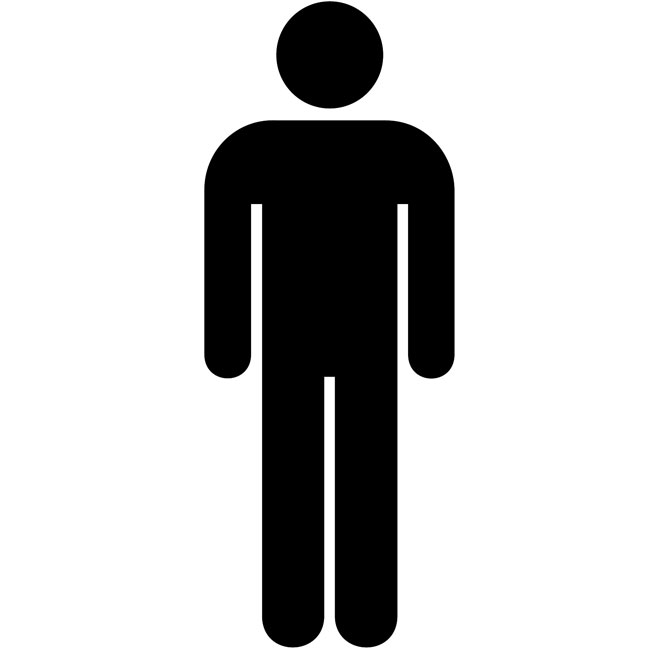 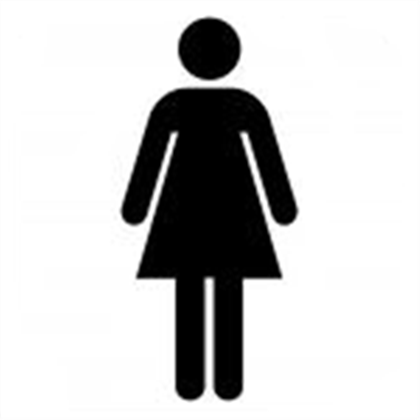 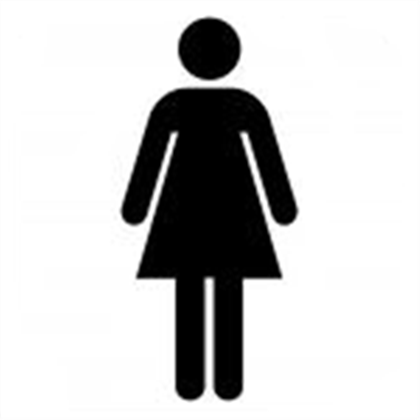 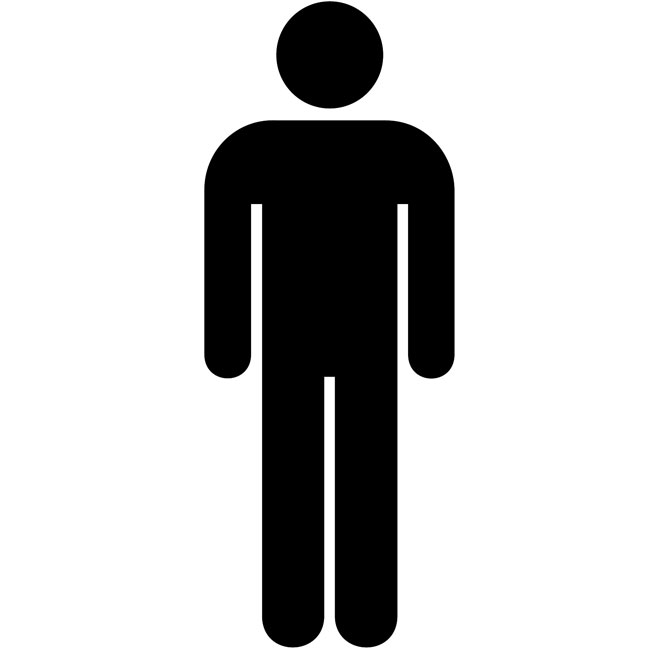 HUMAN
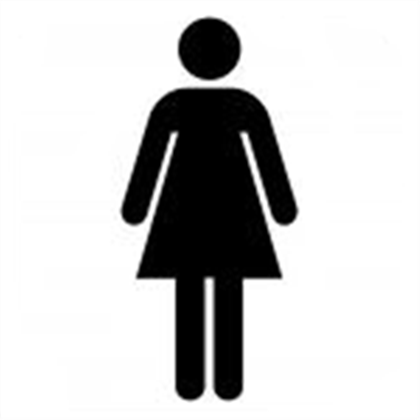 No matter how a person identifies themselves…
No matter how a person dresses…
No matter how a person looks…

At the end of the day, we are ALL Equal and we are all Human.
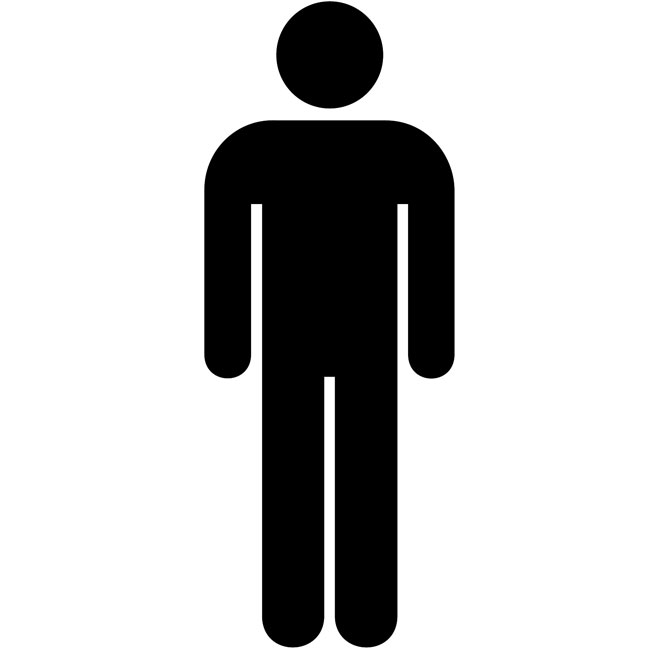 Topics of Discussion
Creating an Inclusive Campus
Updating Restroom and Locker Room Facilities
Accessibility to Residence Halls
Accommodating for Name Change
Creating an Inclusive Campus for Transgender Students
It is important to create a supportive and inclusive campus environment for transgender students. A non-inclusive campus sends the message to transgender students that they are not welcome or valued.  According to a transgender college student:
  “I really wish that…in all schools, that issues for genderqueer or trans folks were just brought more to the forefront.  It almost seems like it gets pushed aside or put in with gay people…it is a different set of issues and experiences… but I wish it was more a regular part of diversity training here on campus (Seelman, 2014).”
Creating an Inclusive Campus for Transgender Students cont’d...
The following are suggestions for Centrist College to create a more transgender inclusive campus:
•Educate faculty/staff as well as students on terminology and issues related to transgender students
•Create activities on campus that are trans-inclusive and promote awareness
• Update campus non-discrimination policies to include “gender identity and expression”
Creating an Inclusive Campus for Transgender Students cont’d...
Educating faculty, staff, and students:
•Training sessions should raise awareness and increase the knowledge of individuals on campus who frequently interact with students.  This includes but is not limited to: faculty, academic advisors, staff from the registrar’s office, admissions, financial aid, residence life, on campus health centers, counseling centers, police officers, as well as senior staff.
Creating an Inclusive Campus for Transgender Students cont’d...
Create campus activities that improve awareness and education:
•Observe Transgender Day of Remembrance (November 20th)
•Create support and social groups, peer mentoring, classroom education programs, and create safe zones as a way to form positive connections and relationships with peers
•Educate campus groups that are traditionally organized according to gender (fraternities, sororities, and sports organizations)
Creating an Inclusive Campus for Transgender Students cont’d...
•Update campus non-discrimination policies to include “gender identity and expression”
Centrist College currently has the following inclusive policy in place:
•Centrist College strives to provide an educational and work environment that affirms the rights and dignity of each individual. It is the policy of the university, in accordance with federal and state law, to prohibit unlawful discrimination on the basis of race, color, religion, national origin, sex, age, disability, genetic information, citizenship, and veteran status.  Additionally, Centrist College prohibits discrimination on the basis of sexual orientation, gender identity, and gender expression.
Updating restroom and locker room facilities to be gender neutral
In the past, there have been many issues with transgender members utilizing the restroom of which they currently identify. Many individuals feel uncomfortable. However, gender neutral restrooms and locker rooms help to alleviate a lot of questions. It additionally makes transgender faculty, staff and students feel more comfortable at school.
Issues/Concerns
Comfortability
Suggestion: To better accommodate members of the transgender community, gender neutral restrooms and locker rooms should be implemented at our institution. In the interest of saving money, we would like to renovate restrooms that we already have and plan for gender neutral restrooms to be built in future buildings.
Updating restroom and locker room facilities to be gender neutral cont’d...
Policy: Since there is no policy in effect, we should add to our policies. An example of a possible policy could look like this:

Centrist College is committed to providing equal opportunities in higher education to academically qualified students who demonstrate a reasonable expectation of college success. Transgendered students attending this University will be integrated as completely as possible into the University community. The University shares responsibility with the student for modifying campus facilities and programs to meet individual needs. Transgendered students at our university will have access to tools and resources that will assist them in managing the day-to-day activities of college life.
Residence Halls
Residence halls can play a major role throughout the transgender community when it comes to the overall experience at school. The lack of a well developed plan within residence halls can cause not only transgender students, but other students as well to feel very uncomfortable with their living arrangements. 
Issues/Concerns:
Comfortability
Roommate Tension
[Speaker Notes: The main issue most students have within residence halls is the level of comfortability while possibly living with a transgender student. If students are not educated on transgender issues then it can come somewhat a shock to them and possibly cause uncomfortable feelings. In return, this can cause the same uncomfortable feeling for the transgender students. This leads to the second issue, tension, that most students brought up. Due to the uncomfortability, it can increase the tension level of everyone involved and cause unneeded stress.]
Residence Halls cont’d...
Policy: At Centrist College, there is no specific policy for transgender students other than the brief note within the anti-discrimination policy noted in slide 10. This policy states that you can not discriminate against a student just because they are transgender.
Suggestions:
Provide Support
Training sessions
Housing policy
Bathrooms/Showers
Residence Halls cont’d...
Provide Support 
Identify and consult with those in residence life who are knowledgeable about transgender concerns and can provide support to transgender students
Training Sessions
Require all residence life staff to attend a training session on transgender issues
Also having residence life staff create their own training sessions for current and future Community Assistants or Resident Assistants
Housing Policy
Provide policy that allows transgender students to be housed with their gender identity/expression and, if desired, to have a single room
Bathrooms/Showers
Create gender-neutral bathrooms and private showers in existing and newly constructed residence halls
Change of Name
Changing of the name to match the individual’s identity is an integral part of transitioning for any transgender person. It is essential to who they are and who others see them as.
Policy: At Centrist College, the topic of name change for transgender students has never presented itself as an issue. Therefore, we have no set name change policy specifically for this population.
Change of Name cont’d...
Suggestions: We suggest proactively creating an inclusive policy to encompass all students, including transgender students, to prevent any future confusion.

An inclusive name change policy might look something like: “All students regardless of race, color, religion, national origin, sex, age, disability, genetic information, citizenship, and veteran status may request a name change by completing a name change form and providing proper documentation of legal name change.”
Campus Index
We hope to further look at the campus pride index to help us make our institution a more transgender friendly campus. The way we can better our campus is by focusing on the areas previously mentioned as well as:
Academic Life
Student Life
Campus Safety
Counseling and Health
[Speaker Notes: University’s could access the Campus Pride Index at www.campusprideindex.org to view recommendations to increase inclusion on campus.]
TRANS-formation to EQUALITY
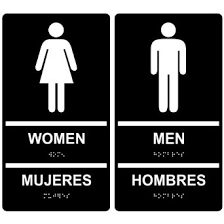 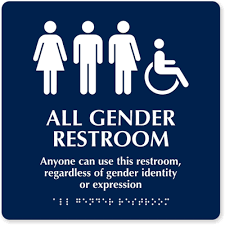 [Speaker Notes: As time has passed, we have made many contemporary movements in the right direction. We are slowly beginning to transition from solely men and women restrooms to become more gender neutral. Once this change has been done, it will add to the “TRANS-formation to EQUALITY.” Furthemore, we as a university must come together to tackle additional contemporary situations that our institution might face.]
Future improvements
In order for the series to be engaging, informative and diverse, the following topics will be discussed in subsequent installments of the series:
Religious Intolerance
Escalating Racial Tensions
Incorporation of Student’s Voices
Conclusion
PEACE
Transgender students deserve the rights of every other student including a welcoming and friendly environment, proper changing and hygiene facilities, living quarters, along with the freedom to be who they are by name, gender, or both.
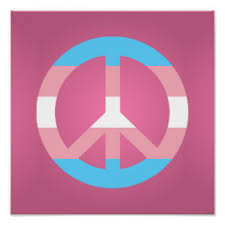 LOVE
EQUALITY
References
Seelman, K.L. (2014). Recommendations of transgender students, staff, and		faculty in the USA for improving college campuses. Gender and Education, 		26, 618-635.